Hartelijk welkom bij de Nederlandse Bridge Academie
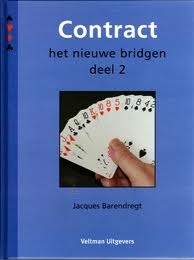 Hoofdstuk 5

Stayman & Jacoby
Contract 2, hst 5. Stayman & Jacoby
1
♠ B83
♥ H32
♦ HB42
♣ A86
N
W      O
      Z
west				oost
    1SA 				   ?
Contract 2, hst 5. Stayman & Jacoby
2
♠ B83
♥ H32
♦ HB42
♣ A86
N
W      O
      Z
west				oost
    1SA 				 3SA
Contract 2, hst 5. Stayman & Jacoby
3
de
Stayman
conventie
Contract 2, hst 5. Stayman & Jacoby
4
♠ HB83
♥ H32
♦ B42
♣ A86
N
W      O
      Z
west				oost
    1SA 				   ?
Contract 2, hst 5. Stayman & Jacoby
5
♠ HB83
♥ H32
♦ B42
♣ A86
N
W      O
      Z
west				oost
    1SA 				  2♣ 					   Stayman!
Contract 2, hst 5. Stayman & Jacoby
6
♠ AV7
♥ VB6
♦ V6
♣ HV743
N
W      O
      Z
west				oost
    1SA 				  2♣ 		?
Contract 2, hst 5. Stayman & Jacoby
7
♠ AV7
♥ VB6
♦ V6
♣ HV743
N
W      O
      Z
west				oost
    1SA 				  2♣ 
      2♦ (géén vierkaart ♥ of ♠)
Contract 2, hst 5. Stayman & Jacoby
8
♠ HB83
♥ H32
♦ B42
♣ A86
N
W      O
      Z
west				oost
    1SA 				  2♣
    2♦ (géén vierkaart ♥ of ♠) ?
Contract 2, hst 5. Stayman & Jacoby
9
♠ HB83
♥ H32
♦ B42
♣ A86
N
W      O
      Z
west				oost
    1SA 				  2♣
      2♦ 				 3SA
Contract 2, hst 5. Stayman & Jacoby
10
♠ AV7
♥ VB6
♦ V6
♣ HV743
♠ HB83
♥ H32
♦ B42
♣ A86
N
W      O
      Z
west				oost
    1SA 				  2♣
      2♦ 				 3SA
     pas
Contract 2, hst 5. Stayman & Jacoby
11
♠ AV75
♥ VB6
♦ V6
♣ HV74
N
W      O
      Z
west				oost
    1SA 				  2♣ 		?
Contract 2, hst 5. Stayman & Jacoby
12
♠ AV75
♥ VB6
♦ V6
♣ HV74
N
W      O
      Z
west				oost
    1SA 				  2♣
      2♠ (vierkaart ♠)
Contract 2, hst 5. Stayman & Jacoby
13
♠ HB83
♥ H32
♦ B42
♣ A86
N
W      O
      Z
west				oost
    1SA 				  2♣
      2♠ (vierkaart ♠) 		   ?
Contract 2, hst 5. Stayman & Jacoby
14
♠ HB83
♥ H32
♦ B42
♣ A86
N
W      O
      Z
west				oost
    1SA 				  2♣
      2♠ 				  4♠
Contract 2, hst 5. Stayman & Jacoby
15
♠ AV75
♥ VB6
♦ V6
♣ HV74
♠ HB83
♥ H32
♦ B42
♣ A86
N
W      O
      Z
west				oost
    1SA 				  2♣
      2♠ 				  4♠
Contract 2, hst 5. Stayman & Jacoby
16
♠ AV75
♥ VB65
♦ V6
♣ HV7
N
W      O
      Z
west				oost
    1SA 				  2♣
      ?
Contract 2, hst 5. Stayman & Jacoby
17
♠ AV75
♥ VB65
♦ V6
♣ HV7
N
W      O
      Z
west				oost
    1SA 				  2♣
     2♥ (vierkaart ♥ óf vierkaart ♥ én ♠)
Contract 2, hst 5. Stayman & Jacoby
18
♠ HB83
♥ H32
♦ B42
♣ A86
N
W      O
      Z
west				oost
    1SA 				  2♣
     2♥ (vierkaart ♥ óf vierkaart ♥ én ♠) 				   	   ?
Contract 2, hst 5. Stayman & Jacoby
19
♠ HB83
♥ H32
♦ B42
♣ A86
N
W      O
      Z
west				oost
    1SA 				  2♣
      2♥ 				 3SA
Contract 2, hst 5. Stayman & Jacoby
20
♠ AV75
♥ VB65
♦ V6
♣ HV7
N
W      O
      Z
west				oost
    1SA 				  2♣
      2♥ 				 3SA
	?
Contract 2, hst 5. Stayman & Jacoby
21
♠ AV75
♥ VB65
♦ V6
♣ HV7
♠ HB83
♥ H32
♦ B42
♣ A86
N
W      O
      Z
west				oost
    1SA 				  2♣
      2♥ 				 3SA
      4♠
Contract 2, hst 5. Stayman & Jacoby
22
de
Jacoby
conventie
Contract 2, hst 5. Stayman & Jacoby
23
♠ VB9843
♥ B32
♦ 42
♣ 86
N
W      O
      Z
west				oost
    1SA 				   ?
Contract 2, hst 5. Stayman & Jacoby
24
♠ VB9843
♥ B32
♦ 42
♣ 86
N
W      O
      Z
west				oost
    1SA 				  2♥
				    Jacoby!
	(belooft minstens vijf schoppens)
Contract 2, hst 5. Stayman & Jacoby
25
♠ VB9843
♥ B32
♦ 42
♣ 86
N
W      O
      Z
west				oost
    1SA 				  2♥
      2♠ (verplicht)		   ?
Contract 2, hst 5. Stayman & Jacoby
26
♠ VB9843
♥ B32
♦ 42
♣ 86
N
W      O
      Z
west				oost
    1SA 				  2♥
      2♠ 				 pas
Contract 2, hst 5. Stayman & Jacoby
27
♠ A10
♥ HV65
♦ V96
♣ HV73
♠ VB9843
♥ B32
♦ 42
♣ 86
N
W      O
      Z
west				oost
    1SA 				  2♥
      2♠ 				 pas
Contract 2, hst 5. Stayman & Jacoby
28
♠ VB9843
♥ A32
♦ 42
♣ A6
N
W      O
      Z
west				oost
    1SA 				  ?
Contract 2, hst 5. Stayman & Jacoby
29
♠ VB9843
♥ A32
♦ 42
♣ A6
N
W      O
      Z
west				oost
    1SA 				  2♥
      2♠ 				   ?
Contract 2, hst 5. Stayman & Jacoby
30
♠ VB9843
♥ A32
♦ 42
♣ A6
N
W      O
      Z
west				oost
    1SA 				  2♥
      2♠ 				  4♠
Contract 2, hst 5. Stayman & Jacoby
31
♠ A10
♥ HV65
♦ V96
♣ HV73
♠ VB9843
♥ A32
♦ 42
♣ A6
N
W      O
      Z
west				oost
    1SA 				  2♥
      2♠ 				  4♠
Contract 2, hst 5. Stayman & Jacoby
32
Stayman & Jacoby na 1SA:
Contract 2, hst 5. Stayman & Jacoby
33
♠ B83
♥ H32
♦ B942
♣ A86
N
W      O
      Z
west				oost
    1SA 				   ?
Contract 2, hst 5. Stayman & Jacoby
34
♠ B83
♥ H32
♦ B942
♣ A86
N
W      O
      Z
west				oost
    1SA 			       2SA (8-9)
Contract 2, hst 5. Stayman & Jacoby
35
♠ B832
♥ H32
♦ B94
♣ A86
N
W      O
      Z
west				oost
    1SA 				  2♣
     2♥				   ?
Contract 2, hst 5. Stayman & Jacoby
36
♠ B832
♥ H32
♦ B94
♣ A86
N
W      O
      Z
west				oost
    1SA 				  2♣
     2♥			       2SA (8-9)
Contract 2, hst 5. Stayman & Jacoby
37
♠ B83
♥ H732
♦ B94
♣ A86
N
W      O
      Z
west				oost
    1SA 				  2♣
     2♥				   ?
Contract 2, hst 5. Stayman & Jacoby
38
♠ B83
♥ H732
♦ B94
♣ A86
N
W      O
      Z
west				oost
    1SA 				  2♣
     2♥			        3♥ (8-9)
Contract 2, hst 5. Stayman & Jacoby
39
♠ VB984
♥ A32
♦ 42
♣ A62
N
W      O
      Z
west				oost
    1SA 				   ?
Contract 2, hst 5. Stayman & Jacoby
40
♠ VB984
♥ A32
♦ 42
♣ A62
N
W      O
      Z
west				oost
    1SA 				  2♥
Contract 2, hst 5. Stayman & Jacoby
41
♠ VB984
♥ A32
♦ 42
♣ A62
N
W      O
      Z
west				oost
    1SA 				  2♥
     2♠				   ?
Contract 2, hst 5. Stayman & Jacoby
42
♠ VB984
♥ A32
♦ 42
♣ A62
N
W      O
      Z
west				oost
    1SA 				  2♥
     2♠			  3SA (5-krt ♠)
Contract 2, hst 5. Stayman & Jacoby
43
♠ VB984
♥ V32
♦ 42
♣ A62
N
W      O
      Z
west				oost
    1SA 				  2♥
     2♠				   ?
Contract 2, hst 5. Stayman & Jacoby
44
♠ VB984
♥ V32
♦ 42
♣ A62
N
W      O
      Z
west				oost
    1SA 				  2♥
     2♠			       2SA 
			    (5-krt ♠ én 8-9 pnt)
Contract 2, hst 5. Stayman & Jacoby
45